Primary 7
The John Muir Award
What is the John Muir award?
It is an environmental award focused on wild places.
It helps people connect with nature, enjoy and care for wild places.
It encourages awareness, understanding and personal responsibility for the environment.
The 4 elements
Discover
Explore
Conserve
Share
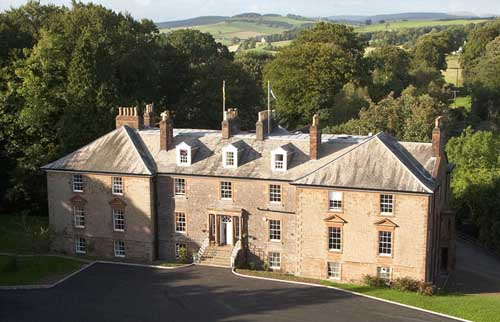 Discover
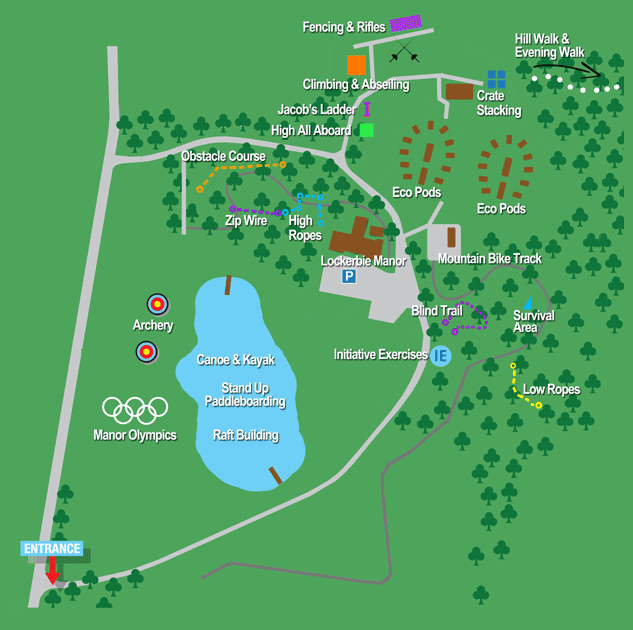 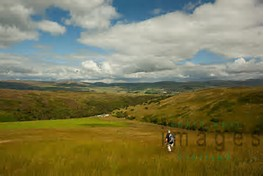 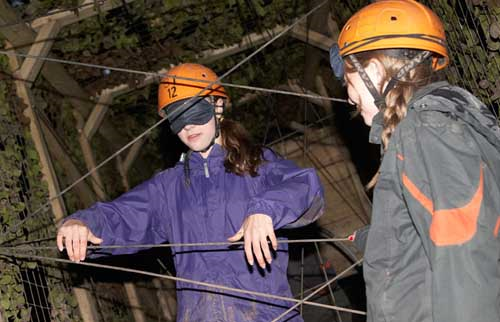 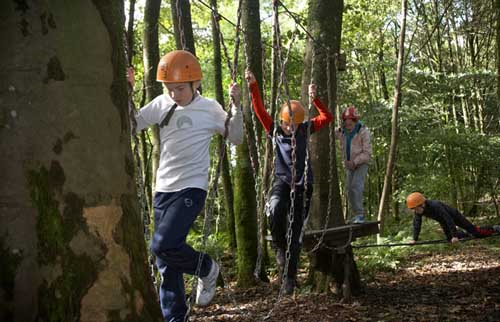 Lockerbie manor


School grounds
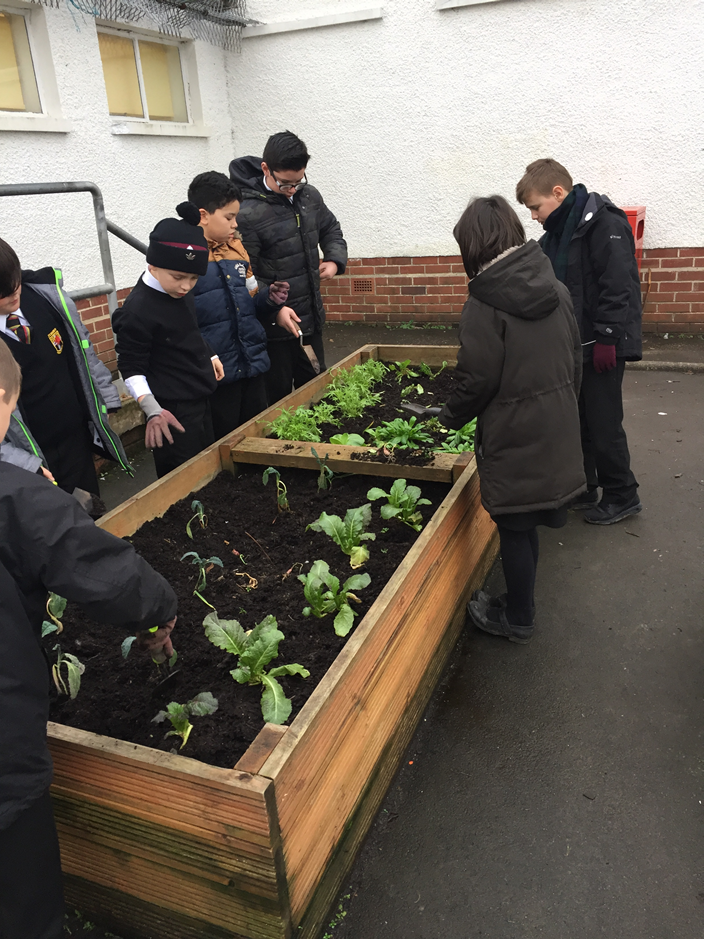 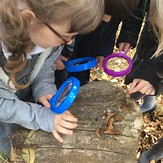 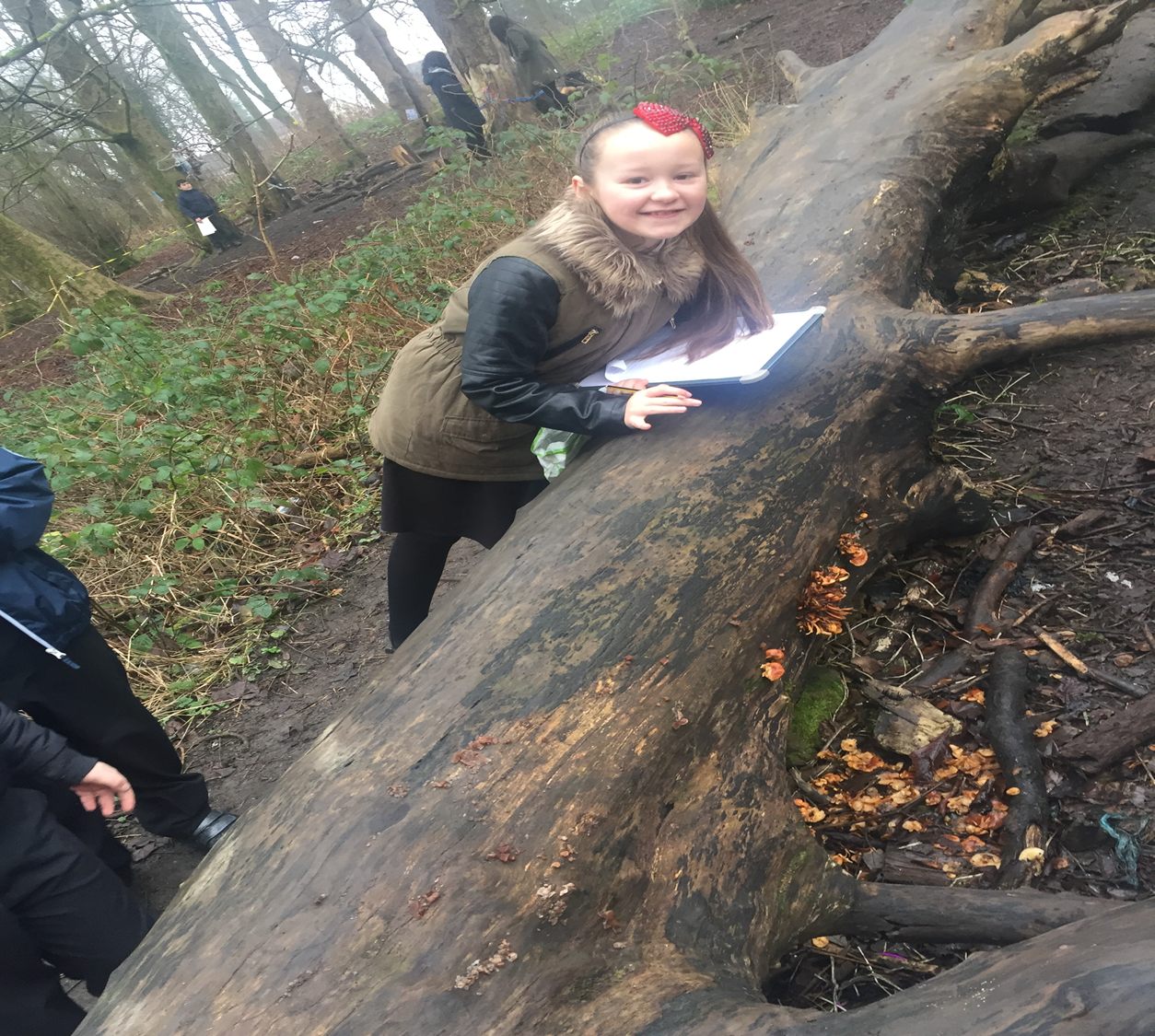 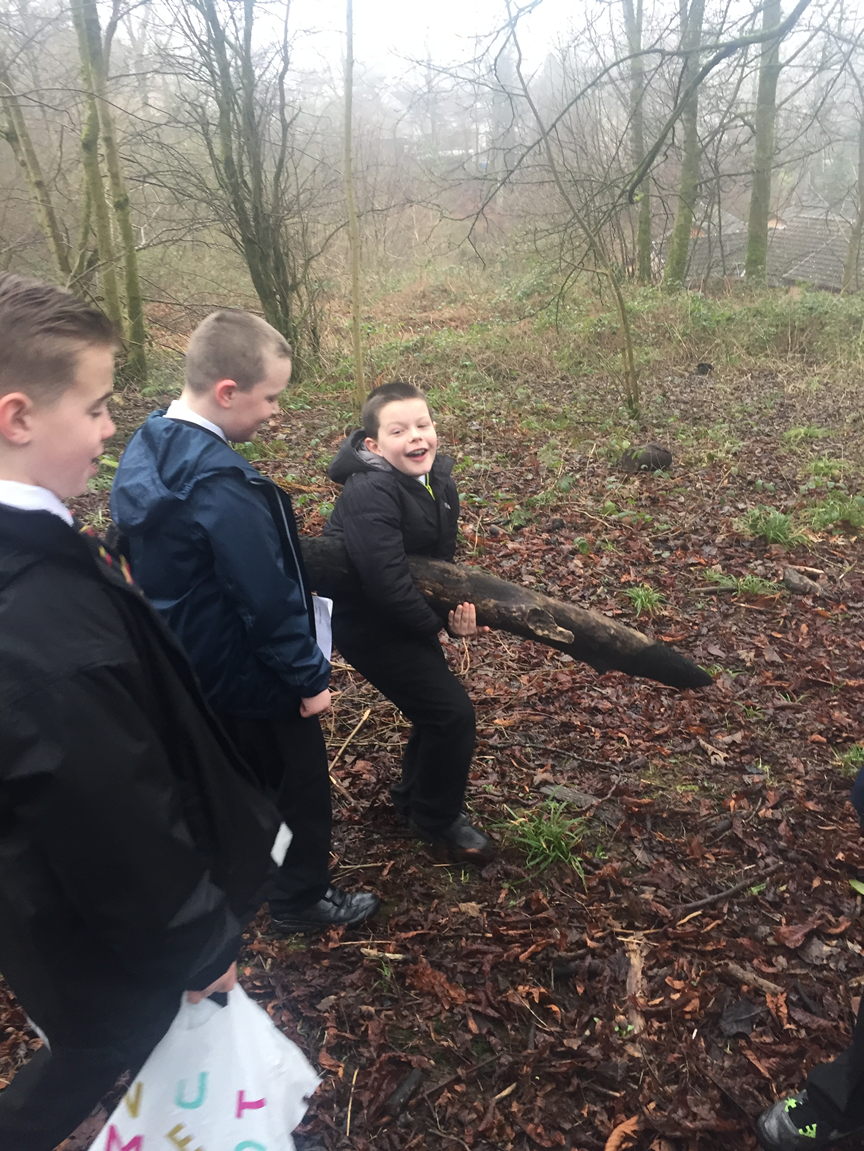 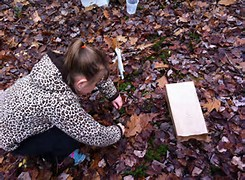 Explore
Lockerbie Manor


School grounds
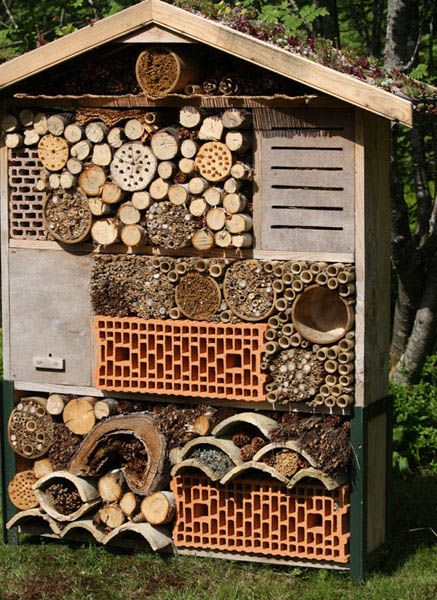 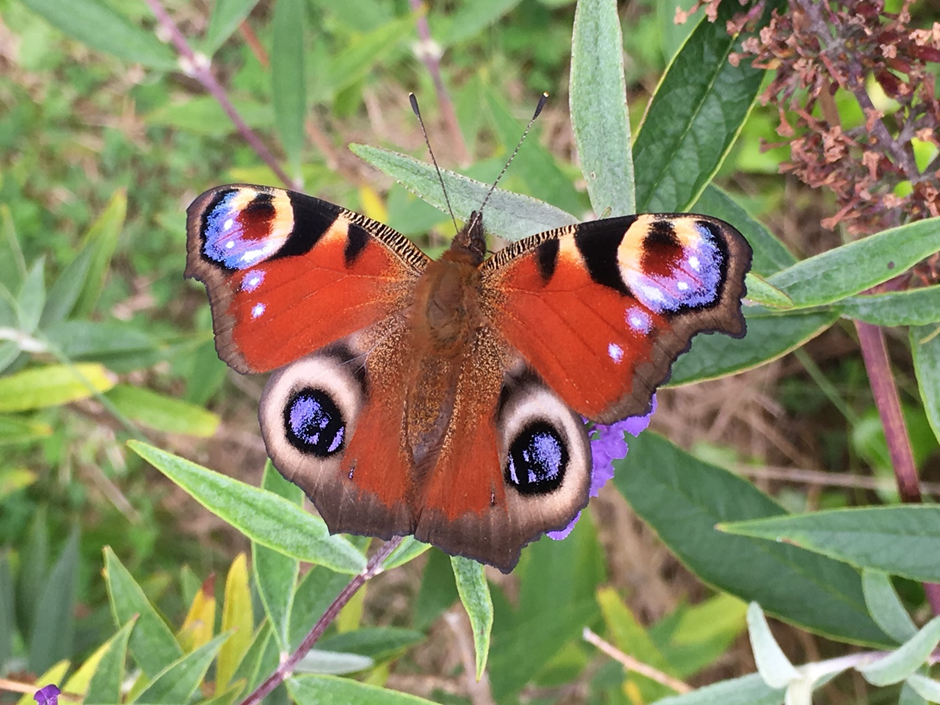 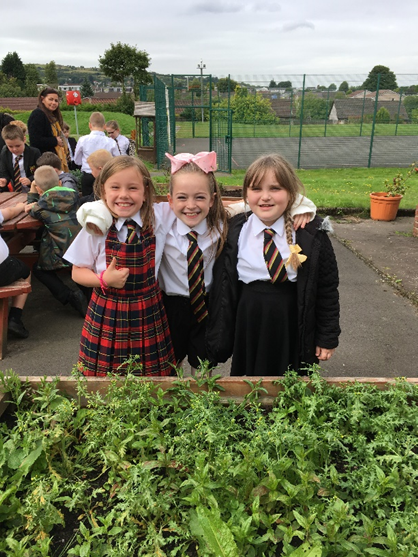 Conserve
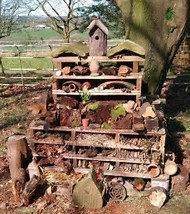 Lockerbie manor


School grounds
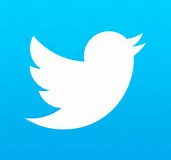 Share
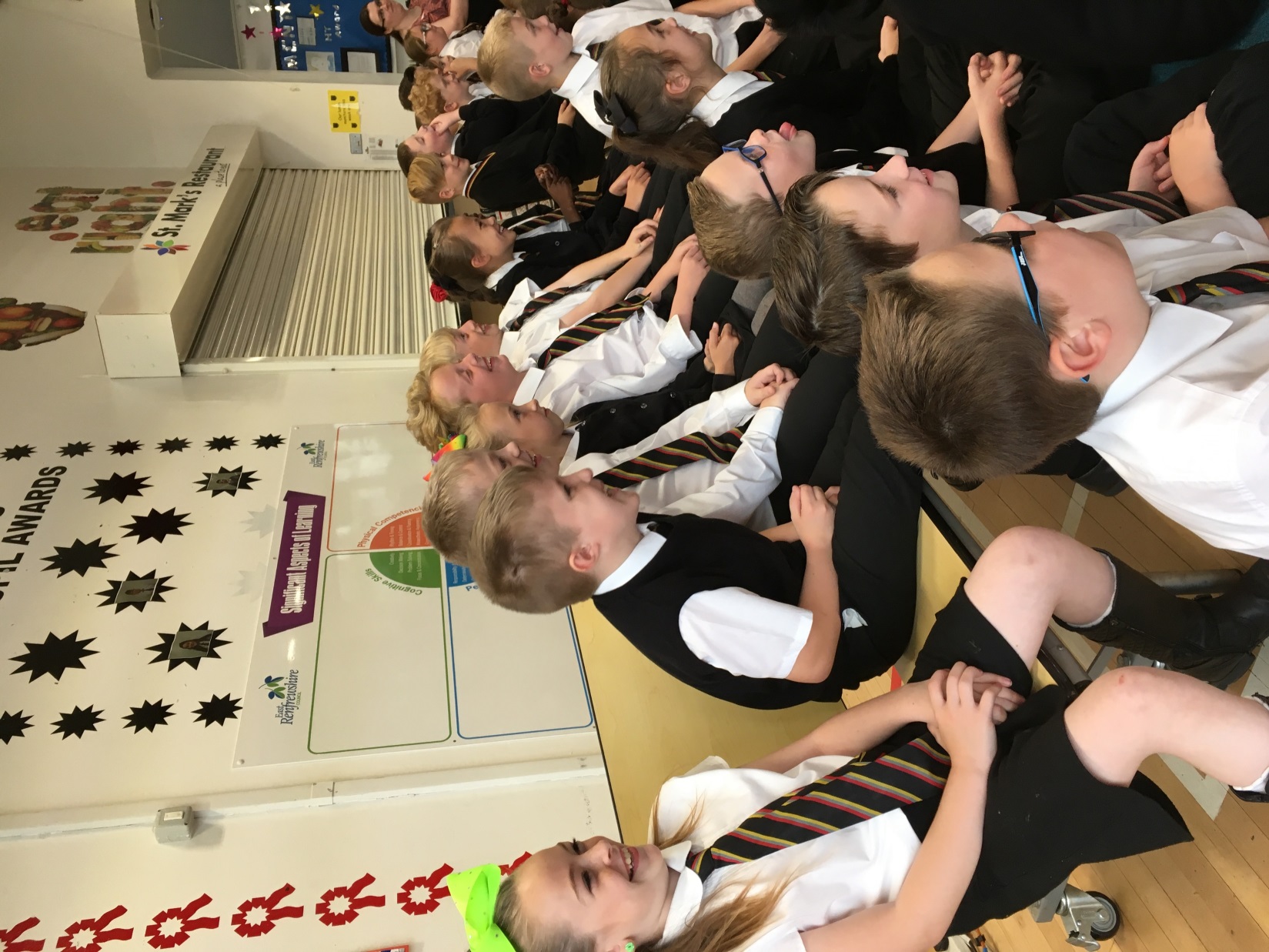 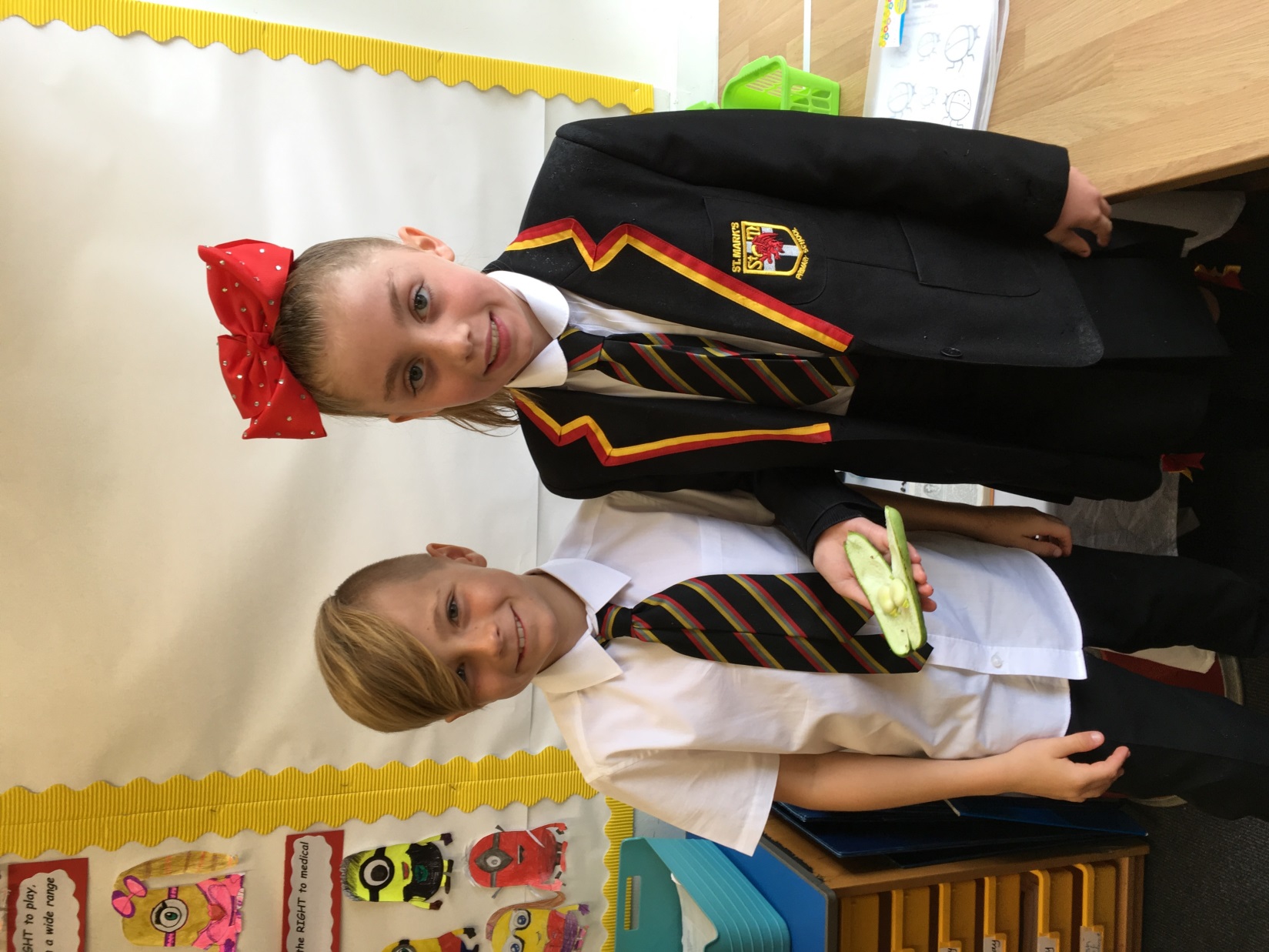 Lockerbie manor


School grounds
Ecosystem
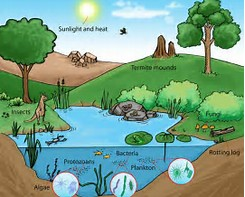 An ecosystem includes all of the living things in a given area, interacting with each other, and also with their non-living environments.
Habitats
A habitat is a place where something lives. 

There are many different types of habitats:
hot or cold
big or small
on land or in water
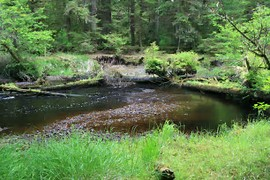 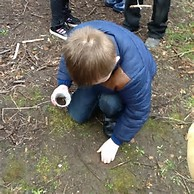 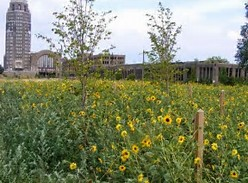